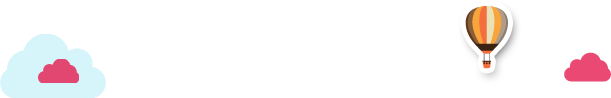 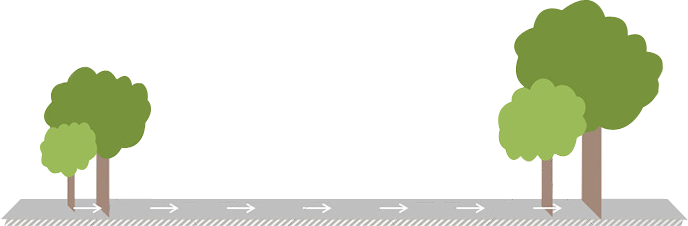 学科素养课件
新课标教科版·物理
 八年级上
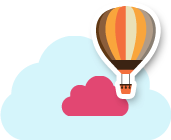 第二章  运动与能量
第1节　认识运动
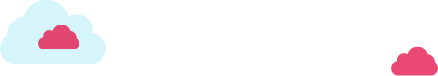 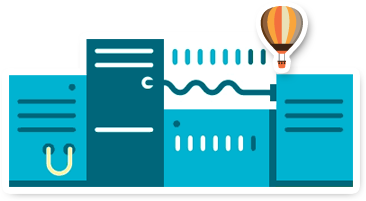 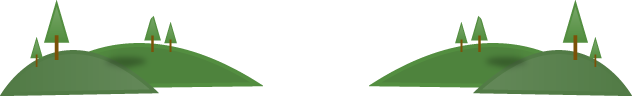 知识点 宏观物体的运动
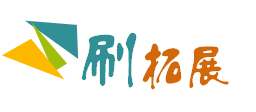 物体之间或同一物体各部分之间相对位置随时间的变化叫做机械运动.它是物质的各种运动形态中最简单、最普遍的一种.例如,地球的转动、弹簧的伸长和压缩等都是机械运动.而其他较复杂的运动形式,例如,热运动、化学运动、电磁运动、生命现象中都含有位置的变化,但不能把它们简单地归结为机械运动.
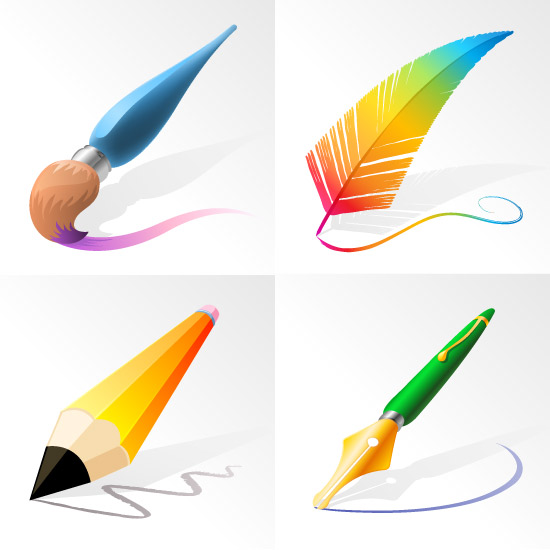 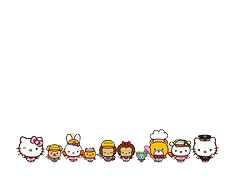 知识点 宏观物体的运动
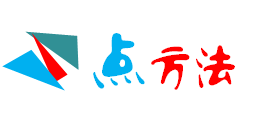 (1)解答成语和古诗文类题目时,要先明确题目中成语和古诗文的确切含义,再根据相应的物理知识分析判断是否符合题意.在此题中就是分析物体的位置是否有了变化,有变化就是在做机械运动.
(2)判断一个物体是否在做机械运动,关键是要看它的位置是否在发生变化,不要和政治运动、生物运动、分子运动混淆.
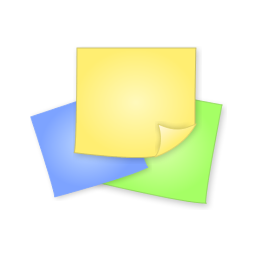 知识点 微观世界的分子运动
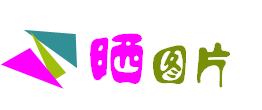 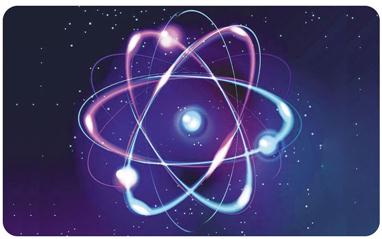 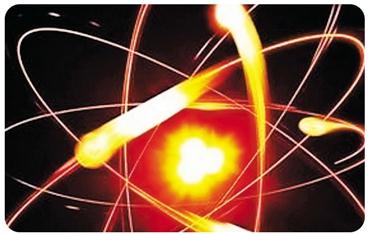 分子、原子内部电子不停地做高速运动.
原子的核式结构模型.
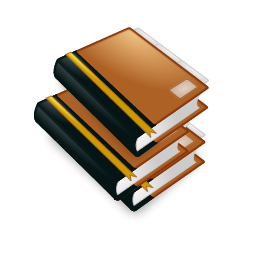 知识点 微观世界的分子运动
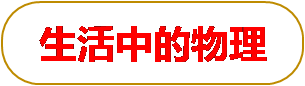 长期堆煤的墙角处,若用小刀从墙上刮去一薄层,可看见里面呈黑色,这是因为分子在永不停息地做无规则运动,在长期堆煤的墙角处,由于煤分子扩散到墙内,所以刮去一层,仍可看到里面呈黑色.
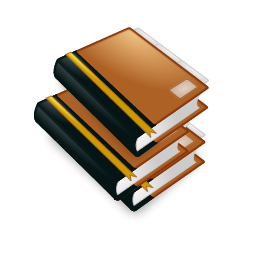 知识点 微观世界的分子运动
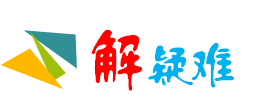 分子热运动与机械运动的区别:
(1)机械运动是指一个物体相对于其他物体的位置发生改变,是自然界中最简单、最基本的运动形态.分子的热运动是指一切物质的分子都在不停地运动,且是无规则的运动.
(2)机械运动是宏观物体的运动,是可以有规则的;而分子热运动是微观粒子的运动,是无规则的.
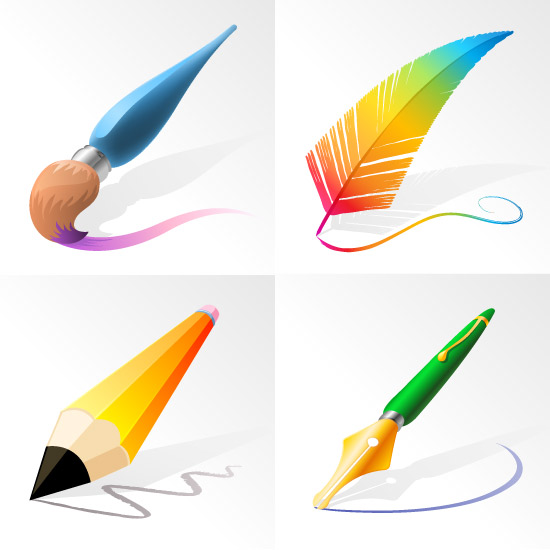 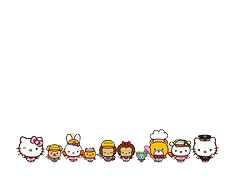 第二章  运动与能量
第2节　运动的描述
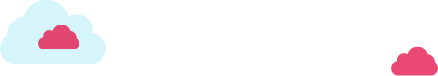 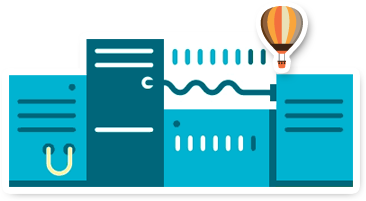 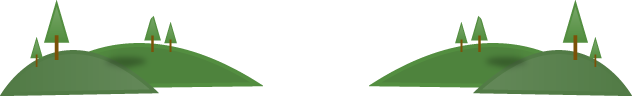 知识点 参照物
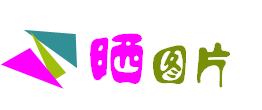 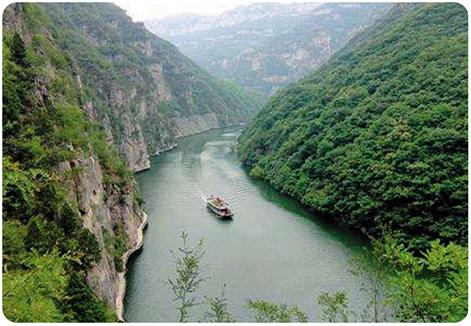 “两岸青山相对出”,以水中运动的小船为参照物,两岸的山是运动的.
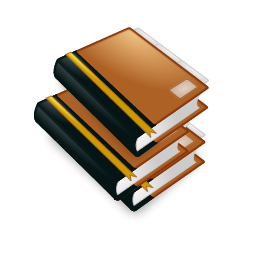 知识点 参照物
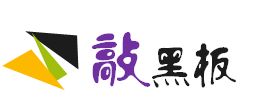 如果物体相对于参照物位置没有发生改变,则称这个物体是静止的;如果物体相对于参照物位置发生变化,则称这个物体是运动的.
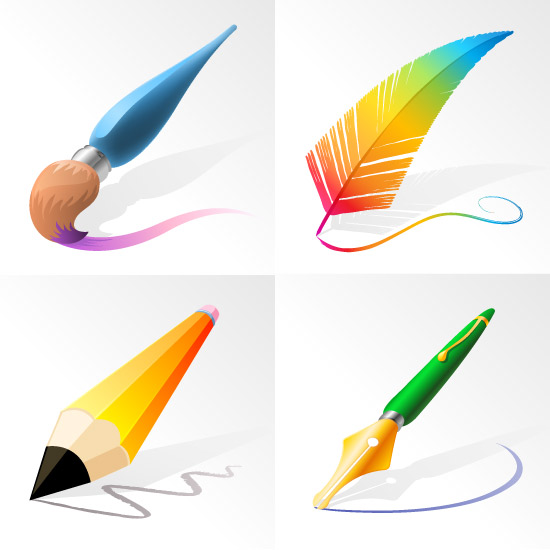 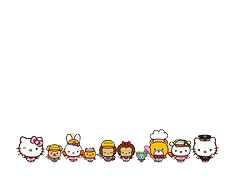 知识点 参照物
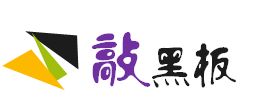 判断所选参照物的方法:
(1)确定题目中的研究对象;
(2)明确研究对象的运动状态;
(3)若研究对象是静止的,则所选取的参照物是与研究对象的相对位置没有发生变化的物体;若研究对象是运动的,则所选取的参照物是与研究对象的相对位置发生了变化的物体.
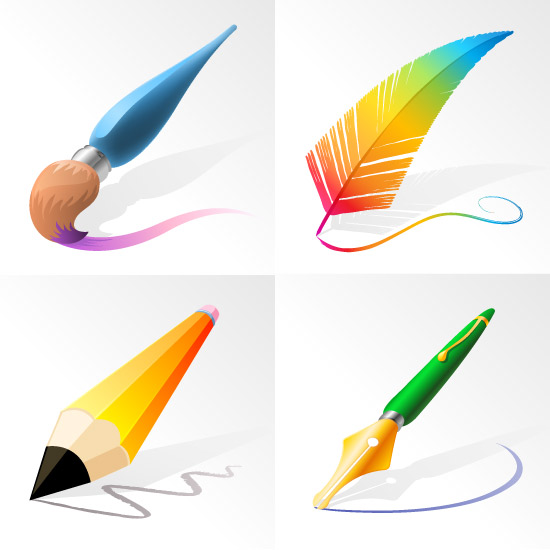 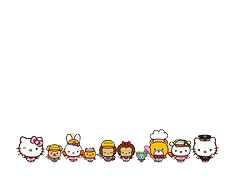 知识点 动与静
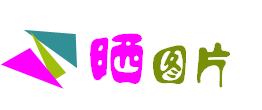 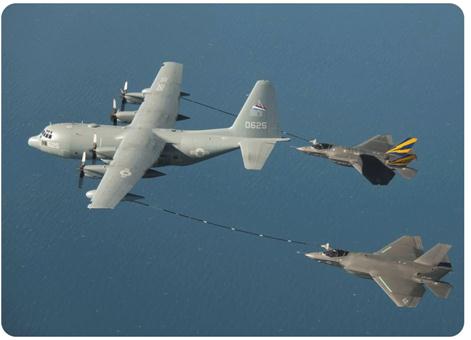 空中加油机与受油机
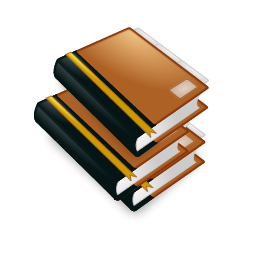 知识点 动与静
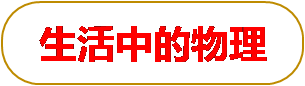 爸爸驾车带小明去感受大桥的风采,小明问爸爸:“为什么我看到桥两边的路灯都往后退呢?”实际上是参照物选取的不同,类似生活中的场景还有很多,例如乘坐火车等.
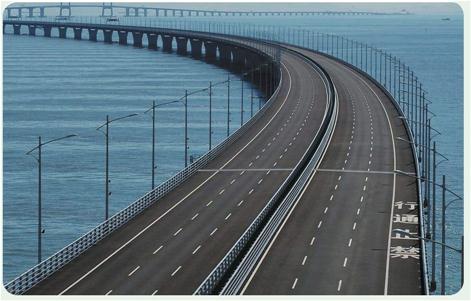 利用运动的概念来解释生活中的现象是中考常考内容,选择的参照物不同,物体的运动状态一般也不同.
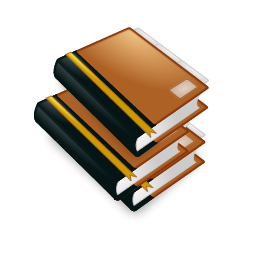 知识点 动与静
大家喜欢看西游记吗?知道孙悟空腾云驾雾是怎么拍摄的嘛?
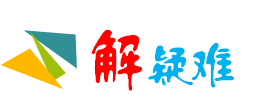 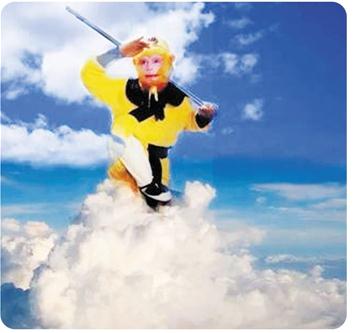 先拍摄孙悟空在“云朵”上的镜头,再拍摄天空上的白云、地上的山河湖泊等镜头,然后将两组画面放到“特技机”里叠合.我们看电视是以白云和山河湖泊作参照物的,于是就产生了孙悟空“腾云驾雾”的效果.
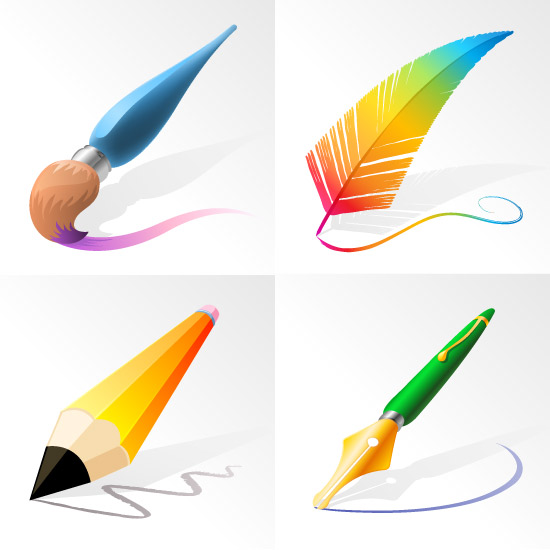 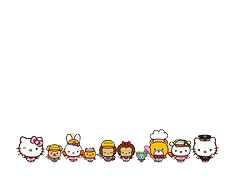 知识点 速度
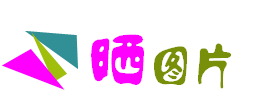 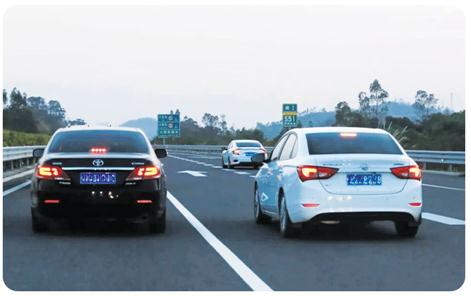 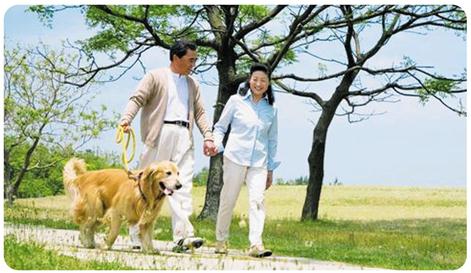 人正常步行速度约1.1 m/s.
高速公路上的小汽车速度约33 m/s.
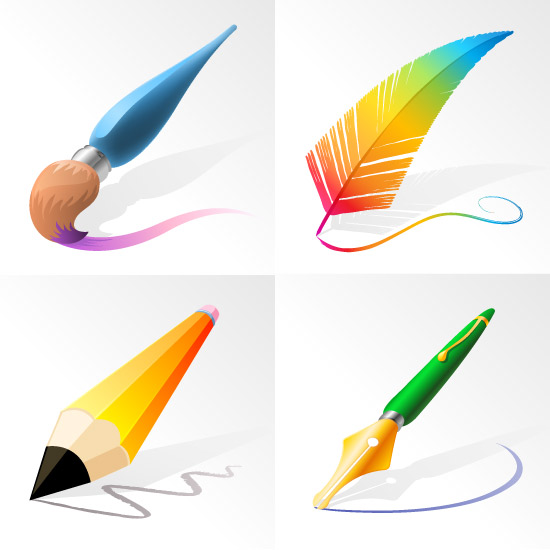 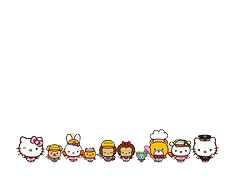 知识点 速度
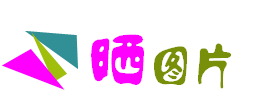 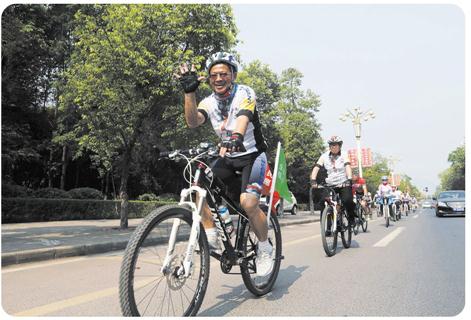 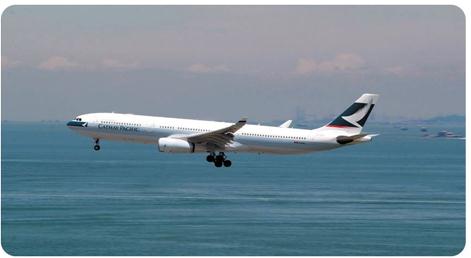 骑自行车的速度约5 m/s.
客机速度约250 m/s.
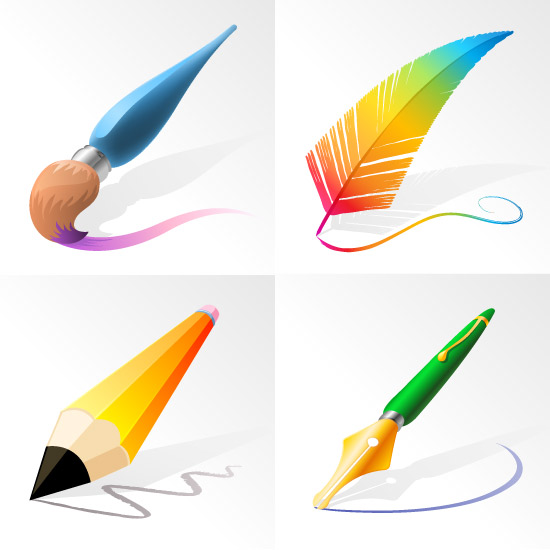 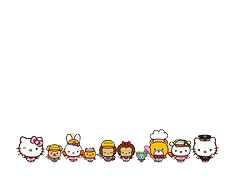 知识点 测量单位
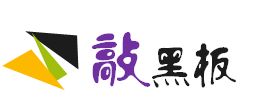 (1)计算过程中出现不同物体或不同运动过程的相同物理量时要用下角标进行区分.
(2)同一公式中的每个物理量必须一一对应,即必须是同一物体在同一运动过程中的物理量.
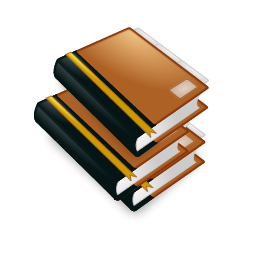 知识点 测量单位
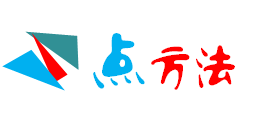 比值定义法:所谓比值定义法,就是用两个基本的物理量的“比”来定义一个新的物理量的方法.用比值法定义的物理概念在物理学中占有相当大的比例.
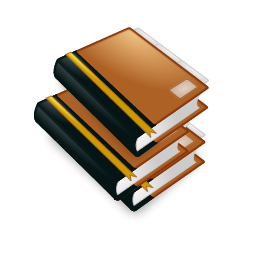 知识点 测量单位
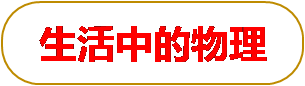 公路上有很多与路程和速度相关的标志牌,它们的意思是什么呢?
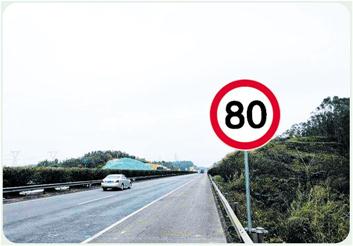 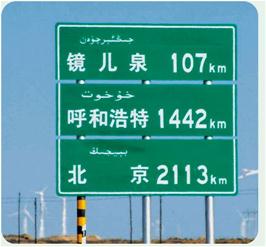 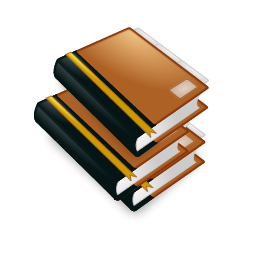 限速80km/h
从标志牌处到目的地的距离
第二章  运动与能量
第3节　测量物体运动的速度
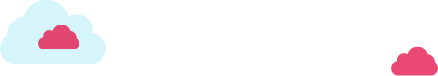 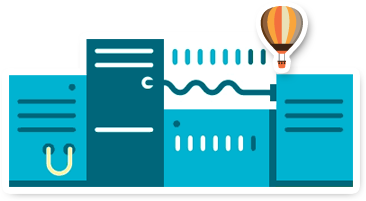 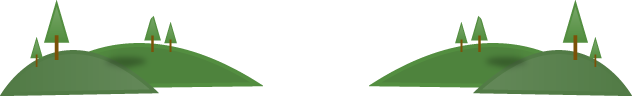 知识点 实验探究:气泡的速度
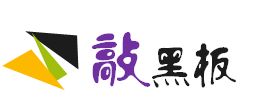 (1)选择的玻璃管不能太短,否则气泡运动时间短,实验误差较大.
(2)为了便于测量,应使气泡在管内运动慢一些.
(3)不同的气泡的速度各不相同,故不能把不同的气泡的速度混在一起求平均值.
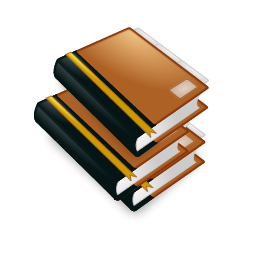 知识点 匀速直线运动
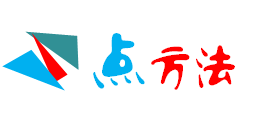 (1)做匀速直线运动的物体其速度是保持不变的,因此,如果知道了某一时刻(或某一距离)的运动速度,就知道了它在任意时间段内或任意运动点上的速度.
(2)不能从数学角度把公式s=vt理解成物体运动的速度与路程成正比,与时间成反比.匀速直线运动的特点是瞬时速度的大小和方向都保持不变,加速度为零,是一种理想化的运动.
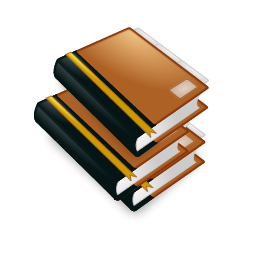 知识点 路程和时间的计算
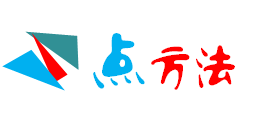 (1)过桥(隧道)类问题:
通过的路程=桥长(隧道长)+车身长
(2)追赶类问题:
①同一地点出发,当一物体追上另一物体时,两者通过的距离相等.
②不同地点出发,当一物体追上另一物体时,两者通过的距离之差等于出发前相距的距离.
(3)同时出发,暗示时间相等.
(4)速度大小比较问题:比较时要先看单位是否相同,不相同的需要先换算成相同的单位.
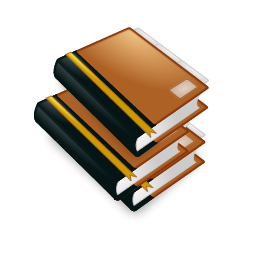 知识点 平均速度的测量
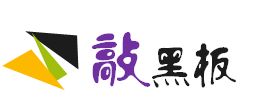 (1)用刻度尺测量路程时要注意估读到刻度尺分度值的下一位.
(2)实验中斜面应保持较小的坡度,这是为了便于测量时间.
(3)实验中金属片的作用是使小车撞击时发出声音,便于测量时间,同时也起到了挡板的作用,使小车停止运动.
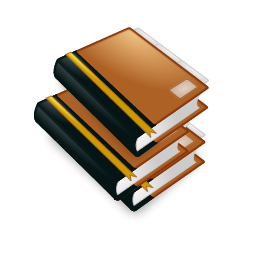 知识点 平均速度的测量
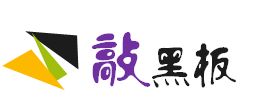 (1)释放时调整好小车的方向,避免小车运动途中从斜面上滑下.
(2)测量上半段路程的平均速度时不能改变斜面的坡度,而且要静止释放.
(3)测量下半段的速度不能从中点静止释放,那样测得的速度与上半段的速度相同,因为小车向下运动的过程中是加速的,当小车运动到中点时已经有一定的速度.
(4)小车从斜面上滑下时,一定要做直线运动, 否则测量的路程比实际路程要小,影响实验结果.
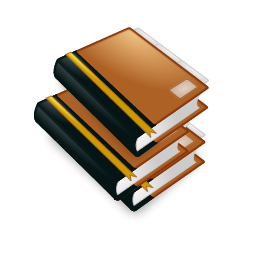 知识点 物体运动的图像
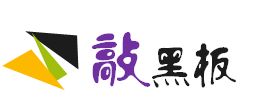 解答物体运动图像类题目时一定要先看清楚题目中所给图像是s - t图像还是v - t图像,形状相同的直线在不同的图像中表示的意义可能完全不同.
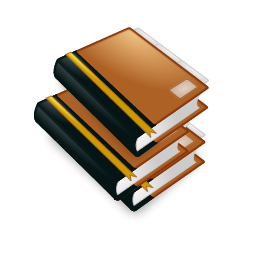 知识点 物体运动的图像
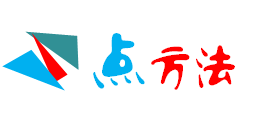 1.根据s - t图像可以获得的信息:
(1)可以判断出物体的运动状态;
(2)可以求出物体的运动速度大小、某时间段内的路程、某段路程所用的时间;
(3)可以比较出同一图中不同物体的运动速度.
2.根据v - t图像可以获得的信息:
(1)可以判断出物体的运动状态;
(2)可以用求面积的方法求出物体运动的路程.
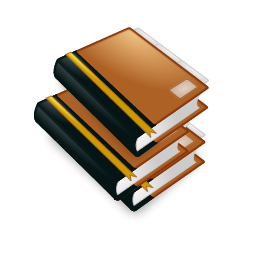 第二章  运动与能量
第4节　能　量
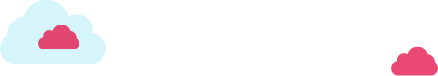 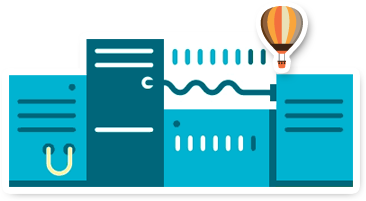 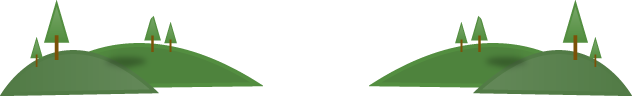 知识点 各种形式的能量
几种能量的解释:
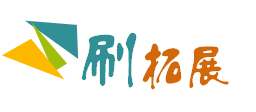 ①机械能:分动能和势能两类,机械能是物体所具有的动能和势能的和.
②内能:物体内所有分子的动能和势能的和叫内能,与物体的温度、质量等因素有关.
③电磁能:指的是储存在特定物体或空间中的能量.
④化学能:是指由于化学反应,物质的分子结构发生变化而产生的能量.燃料燃烧产生的光和热,以及蓄电池、干电池产生的电都是来源于燃料和蓄电池里储存的化学能.食物也具有化学能.
⑤核能:是指由于核反应,物质的原子核结构发生变化而产生的能量.原子弹爆炸产生的能量,以及核电站发出的电都是来源于原子核的核能.
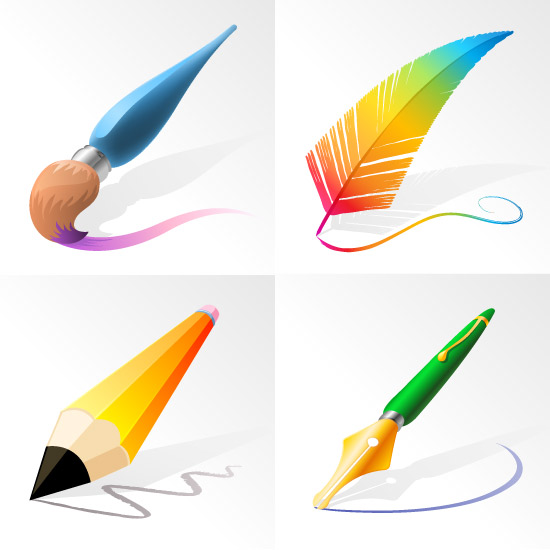 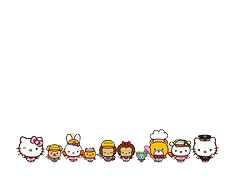 知识点 能量可以转化
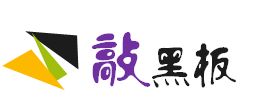 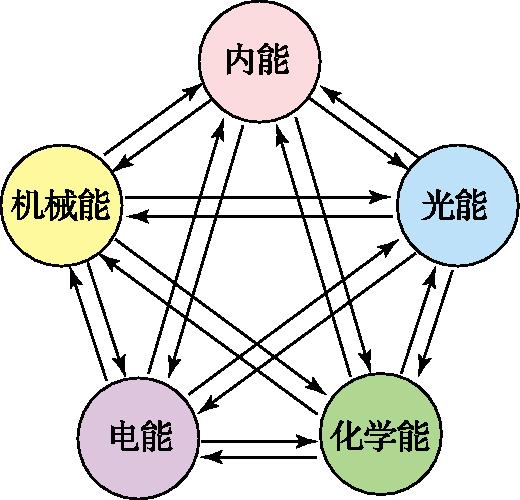 各种形式的能量可以相互转化.
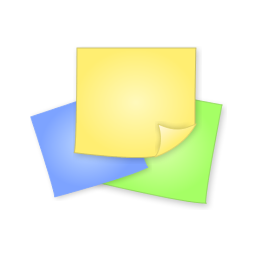 知识点 能量可以转化
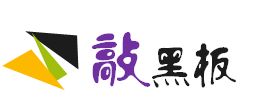 (1)能量的转化和转移的本质是不同的,“转化”是指能量由一种形式变为另一种形式;“转移”只是能量由一个物体传递到另一个物体,或从物体的一部分转移到另一部分,能量的形式不变.
(2)有能量转化时,必定会有一种形式的能量减少,另一种形式的能量增加.
(3)要明白消耗能量、利用能量或获得能量的过程就是能量的相互转化和转移的过程,能在具体情景中分析能量形式的转化.
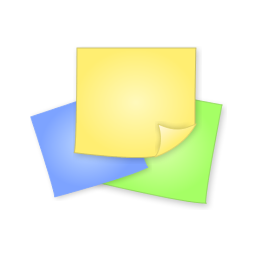 知识点 能量可以转化
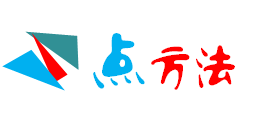 判断能量的转化,我们主要看它要消耗什么能量,得到什么能量,因为总是消耗的能量转化为得到的能量.
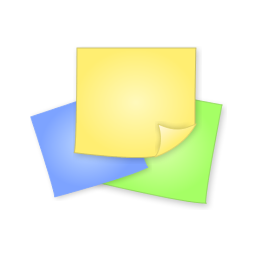 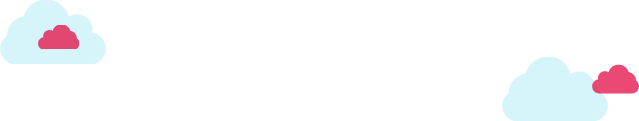 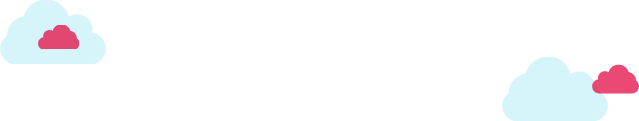 谢    谢
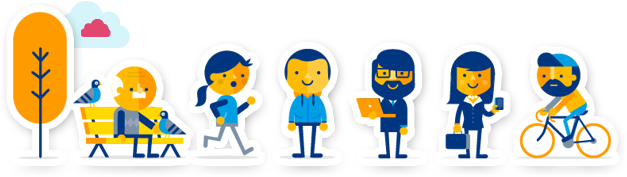 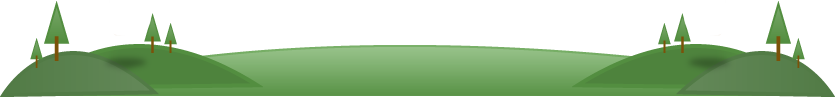 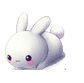 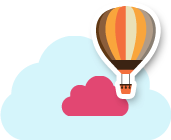